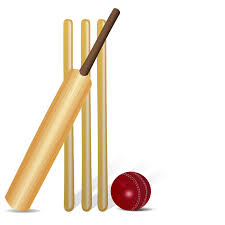 STOCKHOLMCRICKETCLUB
AGM - 2021
VALBEREDNING COMMITTEE
Open Positions:

 Chairperson (for a term of 2 years)

 2 Board Member’s (for a term of 2 years)

 5 Disciplinary Committee Members (for a term of 1 year)

 4 Technical Committee Members (for a term of 1 year)
Board Member - Recommendations
Karl Langston

    Niranjan Komalla

    Manu Lund

    Sampat Manju
Disciplinary Committee - Recommendations
Ali Alibhai

    Hithesh Gatty
Technical Committee - Recommendations
Basant Sharma

    Vignesh Mohan
Other Recommendations
The below people are newly joinees in our club and would like to volunteer, these nominations can be considered for any open positions
 
    Ayyappa Reddy

    Vijay Singh